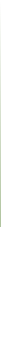 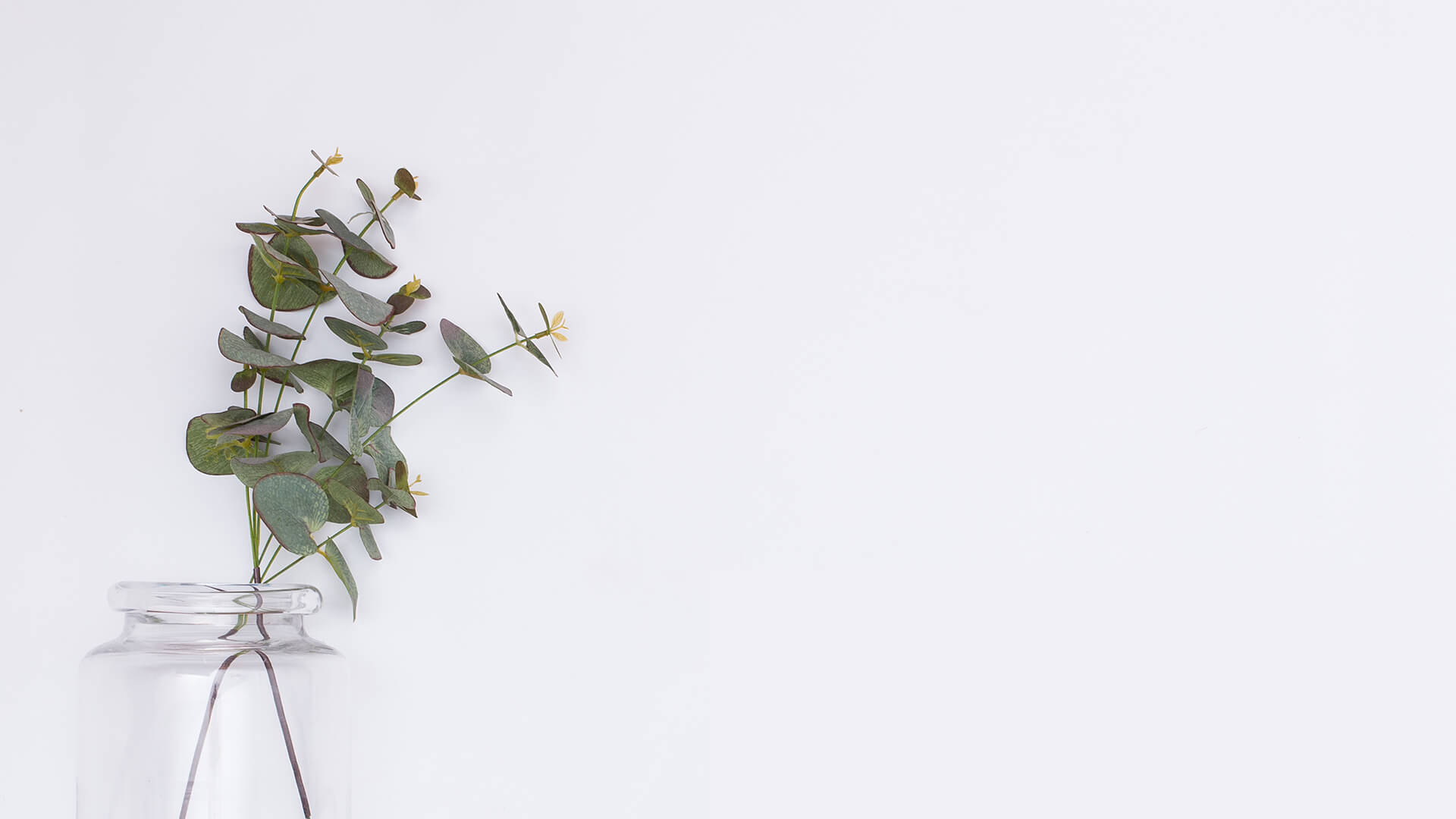 添
加
标
题
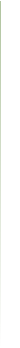 汇报人 ：xiazaii
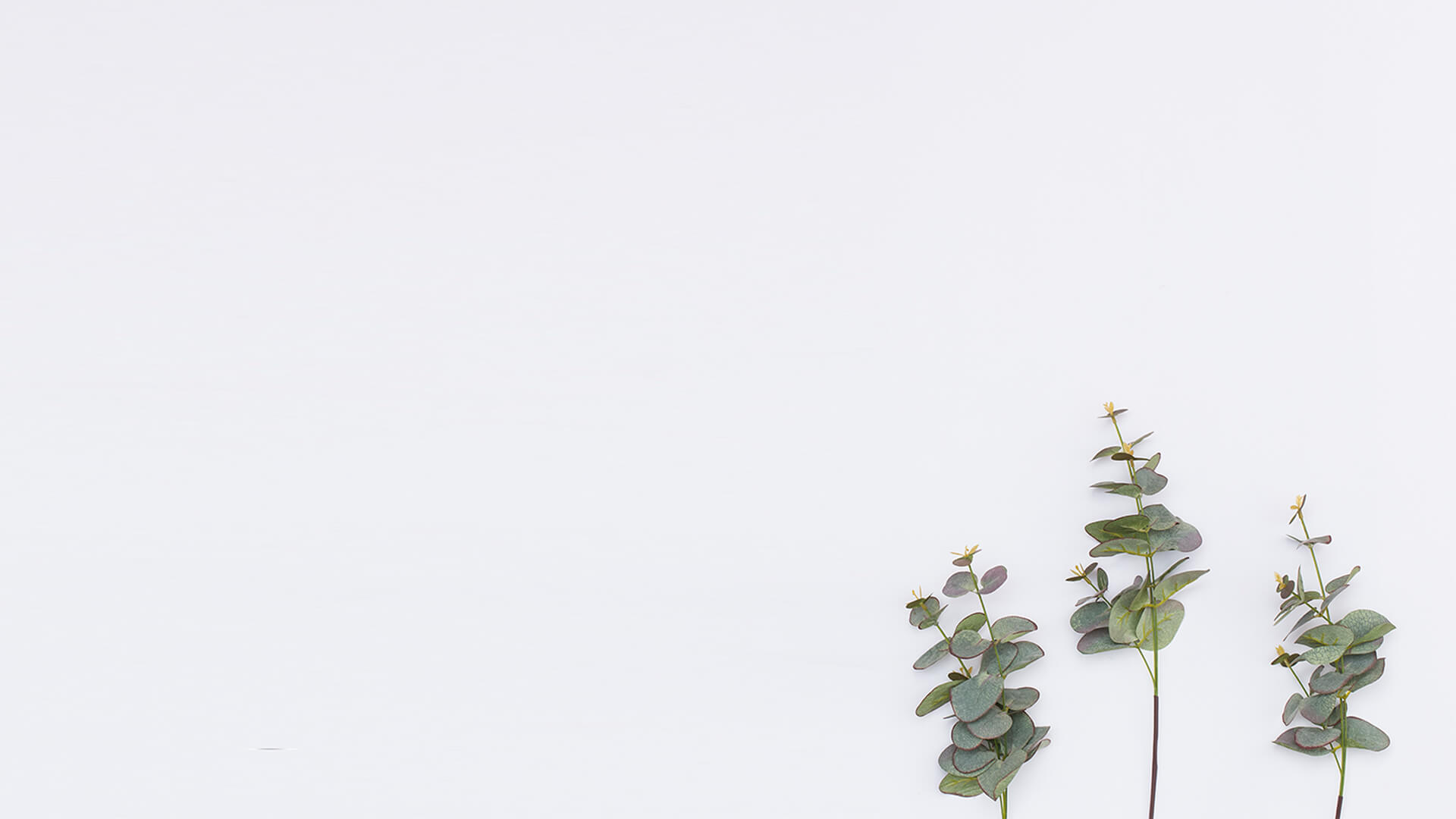 目录
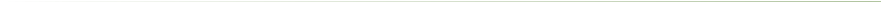 CONTENTS
01  个人工作概述
02  工作完成情况
03  成功项目展示
04  未来工作计划
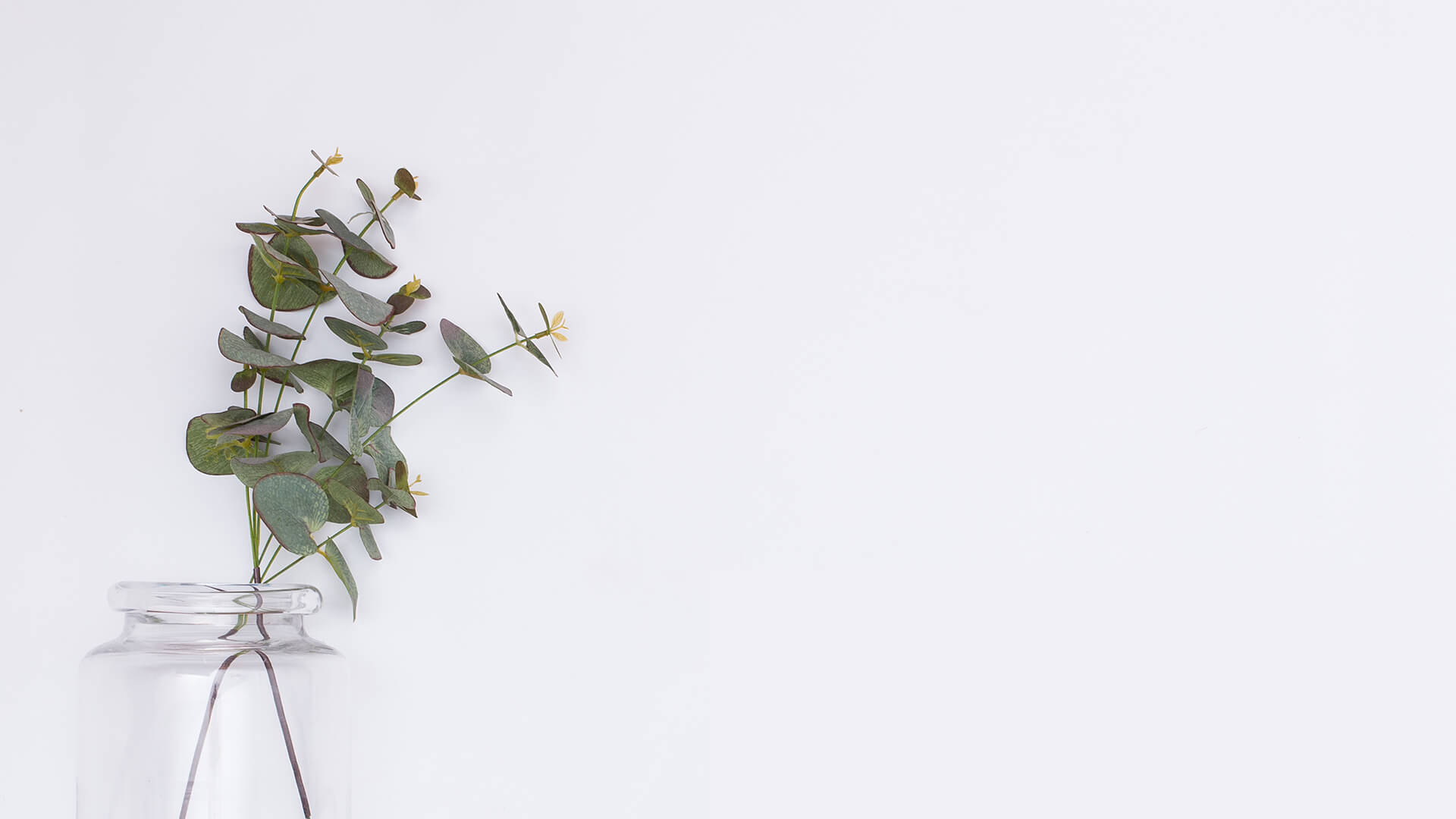 01  
个人工作概述
个人工作概述
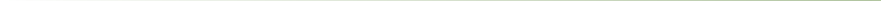 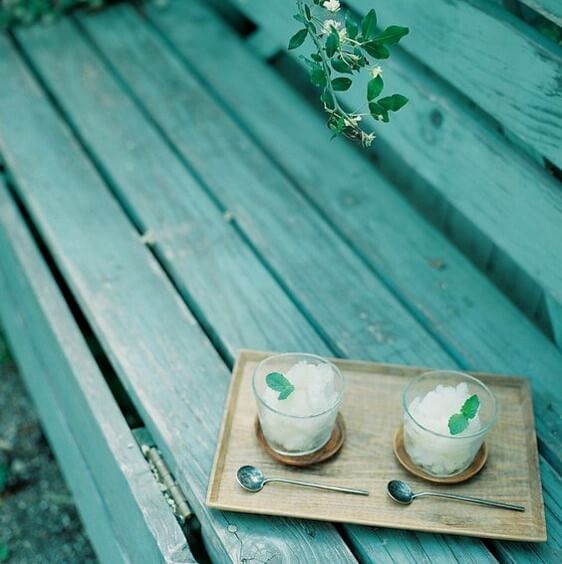 工作概述
输入简要文字内容文字内容需概况精炼言简意赅的说明该分项内容
输入简要文字内容文字内容需概况精炼言简意赅的说明该分项内容
输入简要文字内容文字内容需概况精炼言简意赅的说明该分项内容
标题文本预设
标题文本预设
标题文本预设
标题文本预设
此部分内容作为文字排版占位显示（建议使用主题字体）
此部分内容作为文字排版占位显示（建议使用主题字体）
此部分内容作为文字排版占位显示（建议使用主题字体）
此部分内容作为文字排版占位显示（建议使用主题字体）
个人工作概述
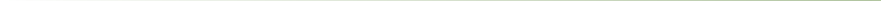 个人工作概述
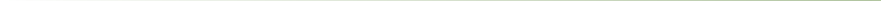 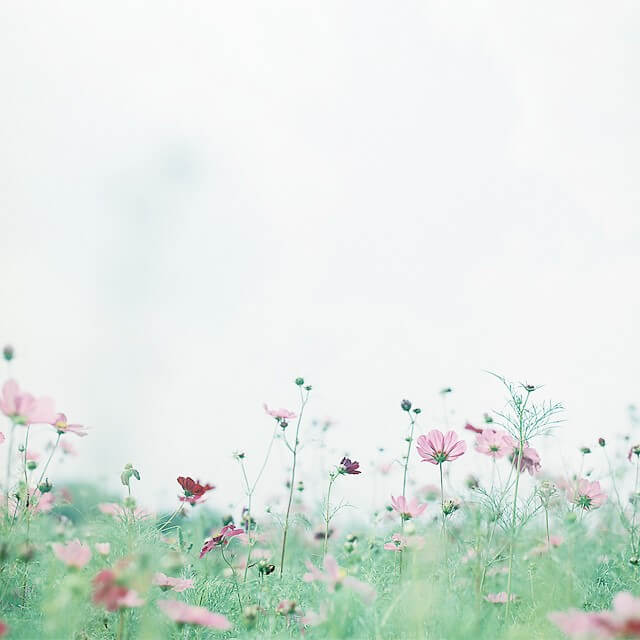 单击添加标题
单击添加标题
单击此处添加段落文本单击此处添加段落文本单击此处添加段落文本单击此处添加段落文本
单击此处添加段落文本单击此处添加段落文本单击此处添加段落文本单击此处添加段落文本
标题文本预设
标题文本预设
标题文本预设
此部分内容作为文字排版占位显示（建议使用主题字体）
此部分内容作为文字排版占位显示（建议使用主题字体）
此部分内容作为文字排版占位显示（建议使用主题字体）
个人工作概述
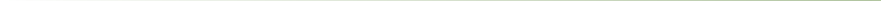 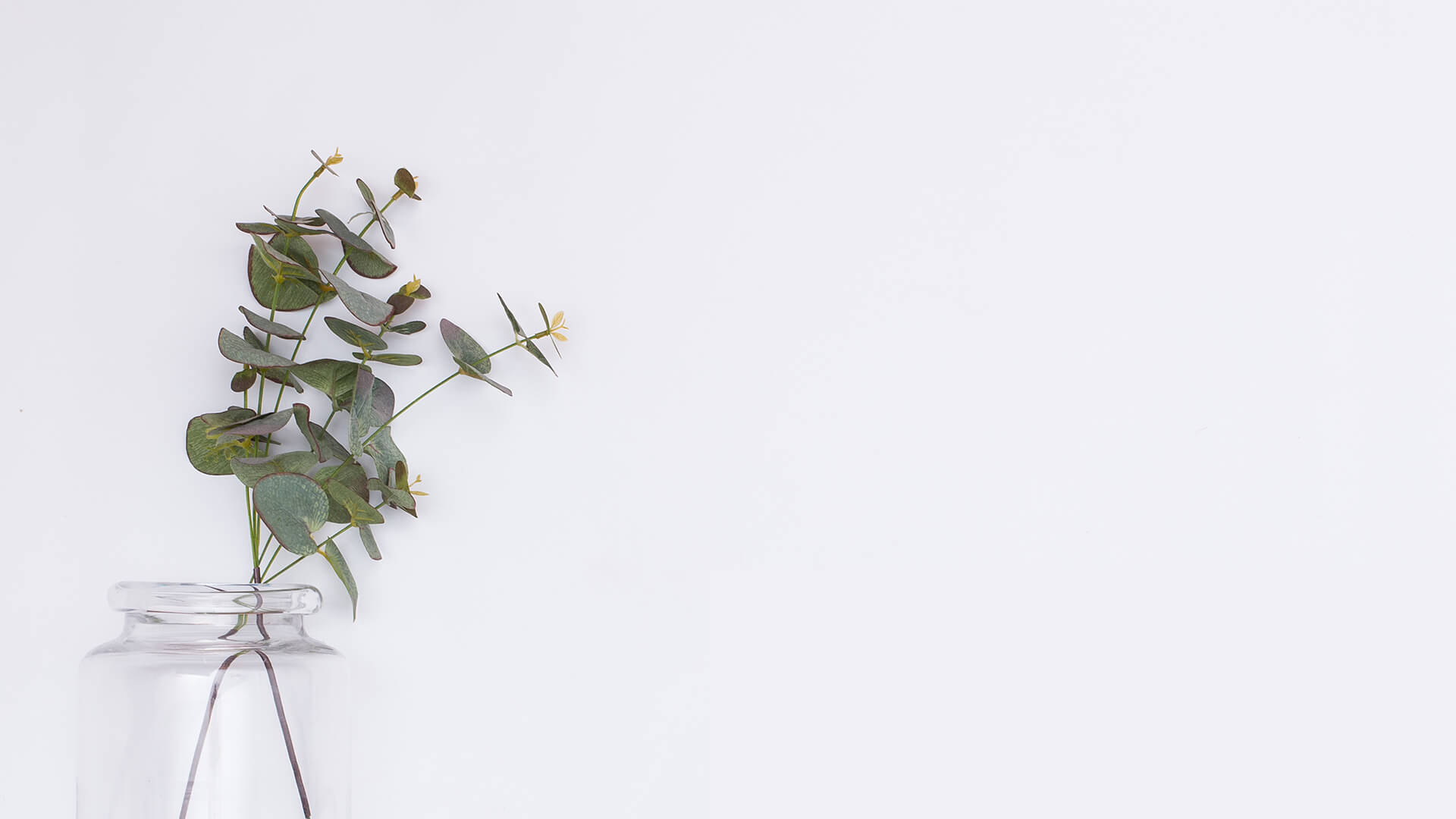 02  
工作完成情况
工作完成情况
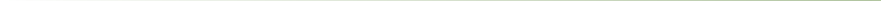 工作完成情况
单击此处添加段落文本单击此处添加段落文本单击此处添加段落文本单击此处添加段落文本单击此处添加段落文本单击此处添加段落文本单击此处添加段落文本单击此处添加段落文本
WORK
标题文本预设
标题文本预设
标题文本预设
标题文本预设
此部分内容作为文字排版占位显示（建议使用主题字体）
此部分内容作为文字排版占位显示（建议使用主题字体）
此部分内容作为文字排版占位显示（建议使用主题字体）
此部分内容作为文字排版占位显示（建议使用主题字体）
工作完成情况
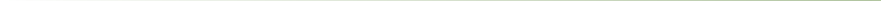 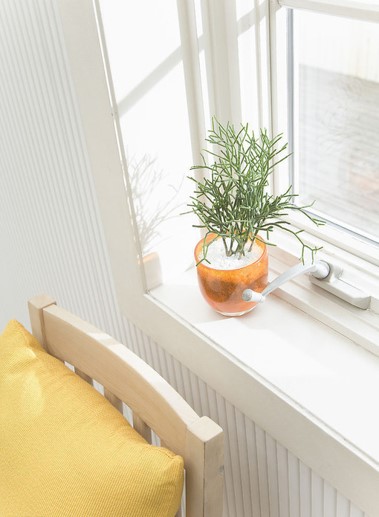 01
03
02
04
标题文本预设
标题文本预设
标题文本预设
此部分内容作为文字排版占位显示（建议使用主题字体）
此部分内容作为文字排版占位显示（建议使用主题字体）
此部分内容作为文字排版占位显示（建议使用主题字体）
工作完成情况
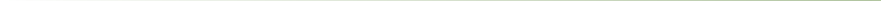 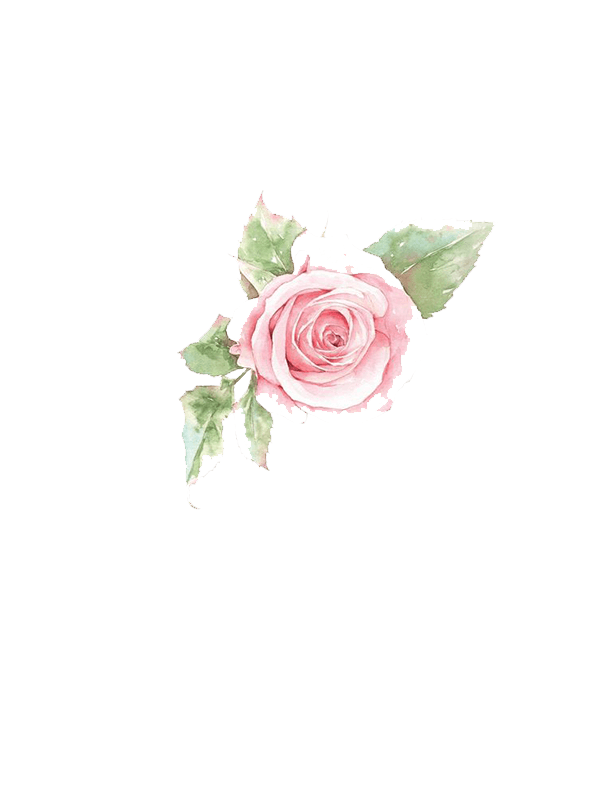 标题文本预设
标题文本预设
标题文本预设
此部分内容作为文字排版占位显示（建议使用主题字体）
此部分内容作为文字排版占位显示（建议使用主题字体）
此部分内容作为文字排版占位显示（建议使用主题字体）
工作完成情况
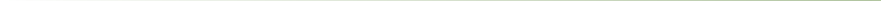 工作完成情况
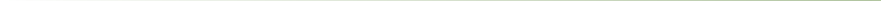 关键词
关键词
关键词
关键词
关键词
标题
输入简要文字内容文字内容需概况精炼言简意赅的说明该分项内容
输入简要文字内容文字内容需概况精炼言简意赅的说明该分项内容
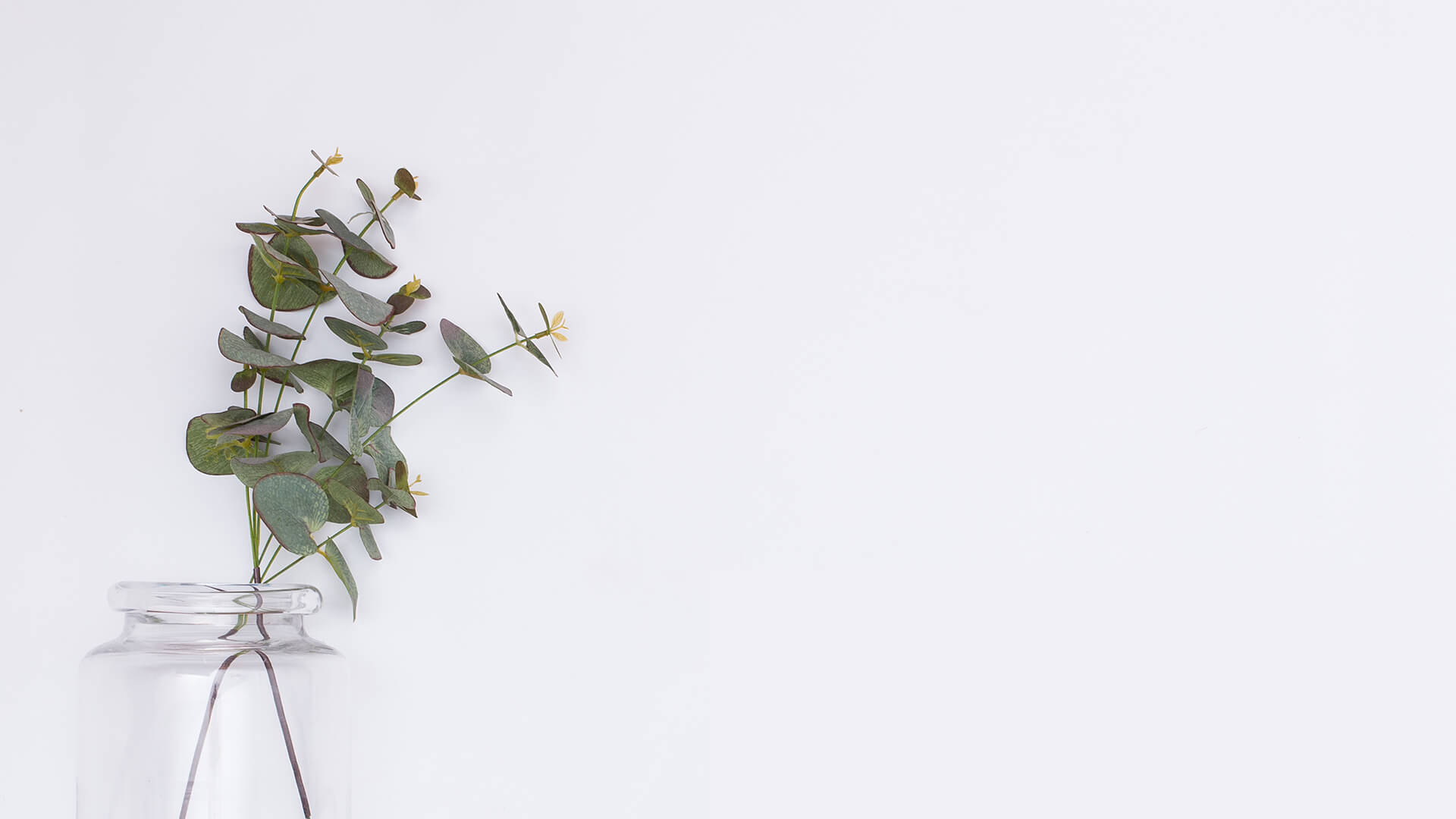 03 
成功项目展示
成功项目展示
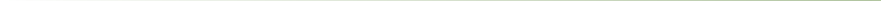 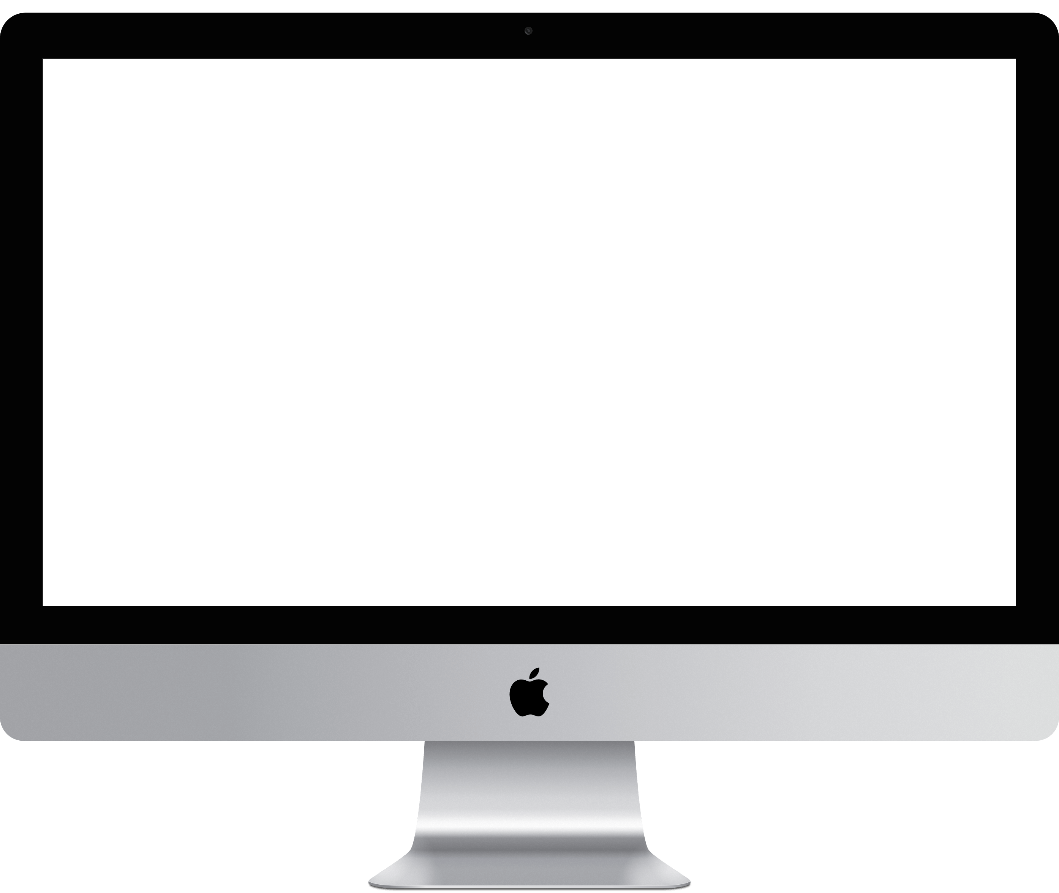 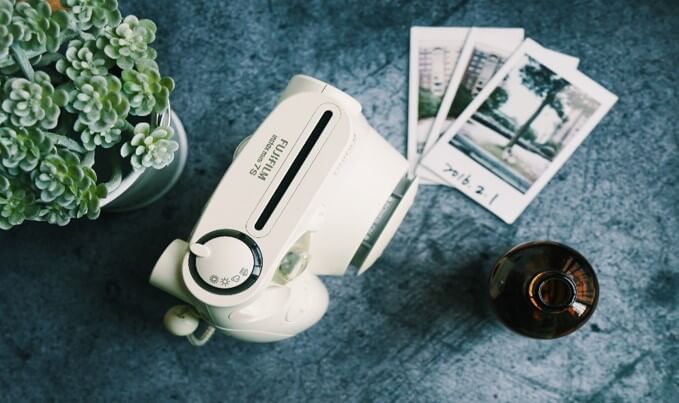 点击增加文本内容    点击增加文本内容
点击增加文本内容    点击增加文本内容
点击增加文本内容    点击增加文本内容
点击增加文本内容    点击增加文本内容
点击增加文本内容    点击增加文本内容
点击增加文本内容    点击增加文本内容
标题文本预设
标题文本预设
标题文本预设
标题文本预设
此部分内容作为文字排版占位显示（建议使用主题字体）
此部分内容作为文字排版占位显示（建议使用主题字体）
此部分内容作为文字排版占位显示（建议使用主题字体）
此部分内容作为文字排版占位显示（建议使用主题字体）
成功项目展示
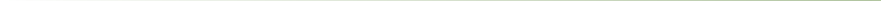 S
W
T
O
成功项目展示
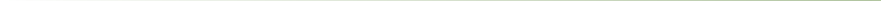 添加标题
点击文本框即可进行编辑输入相关内容点击文本框即可进行编辑输入相关内容
添加标题
点击文本框即可进行编辑输入相关内容点击文本框即可进行编辑输入相关内容
添加标题
点击文本框即可进行编辑输入相关内容点击文本框即可进行编辑输入相关内容
成功项目展示
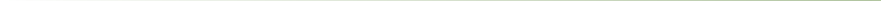 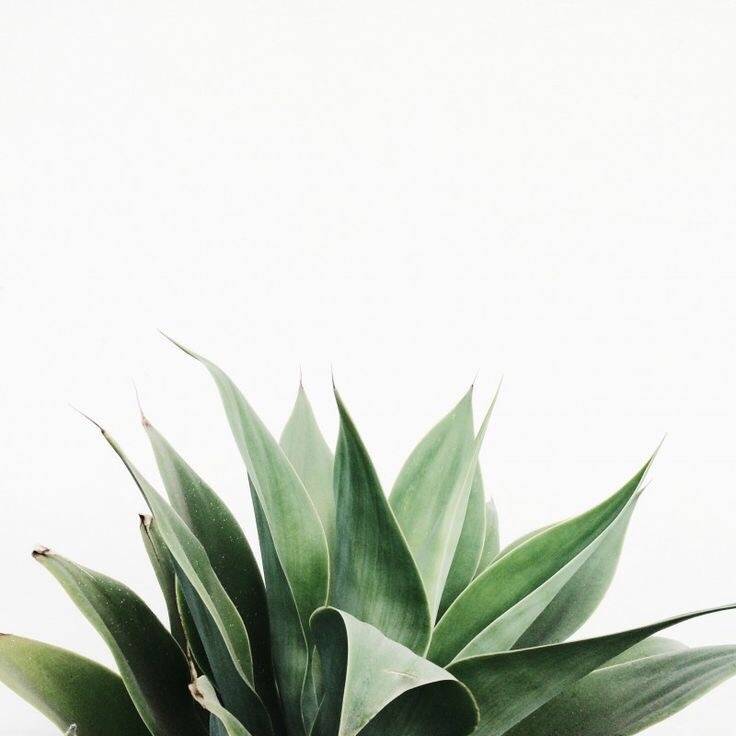 添加文本信息
点击此处添加文本信息。标题数字等都可以通过点击和重新输入进行更改，顶部“开始”面板中可以对字体、字号、颜色、行距等进行修改。建议正文14号字，1.3倍字间距。
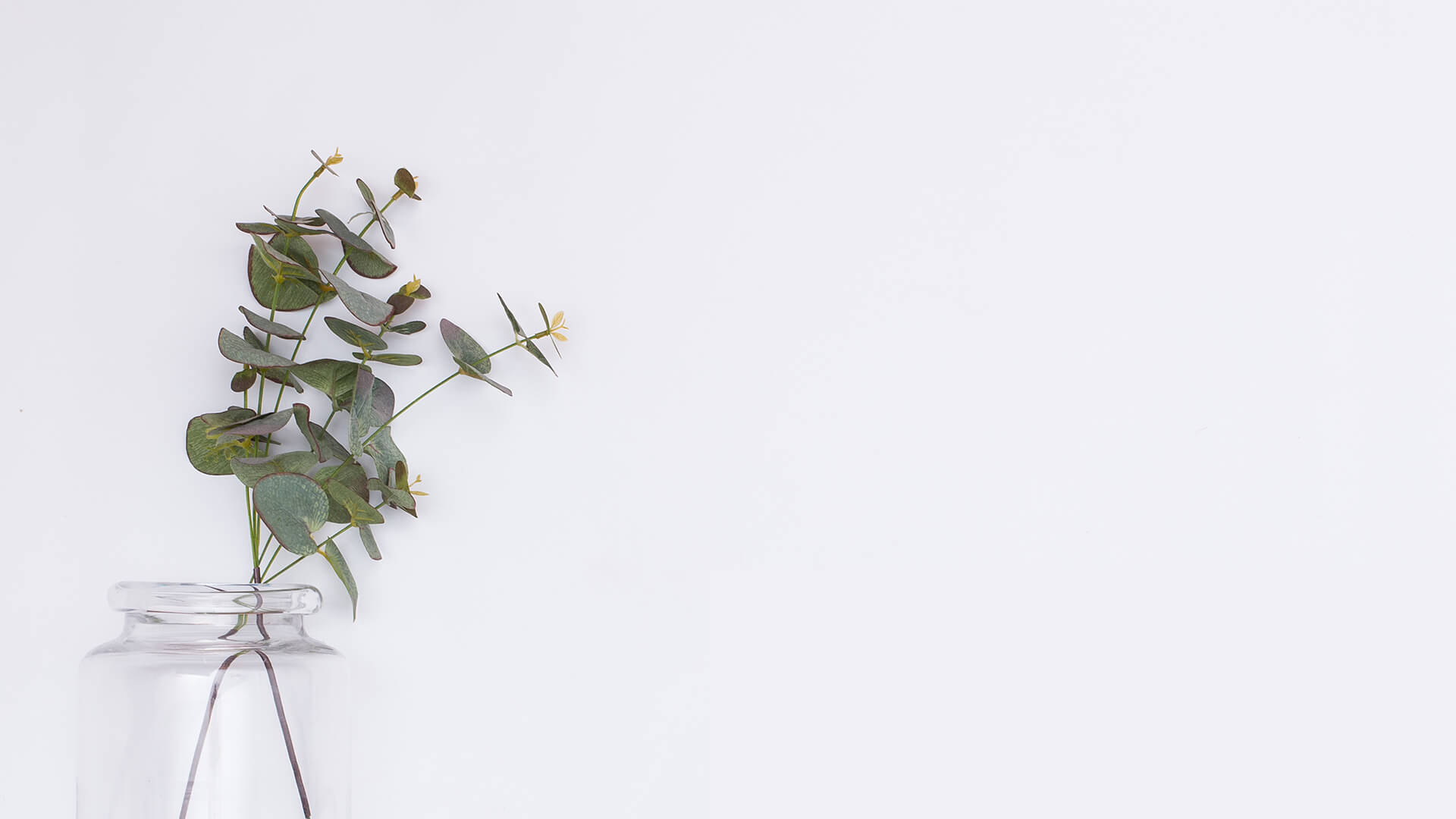 04 
未来工作计划
未来工作计划
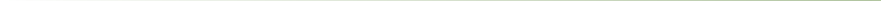 添加标题
点击文本框即可进行编辑输入相关内容点击文本框即可进行编辑输入相关内容
添加标题
点击文本框即可进行编辑输入相关内容点击文本框即可进行编辑输入相关内容
添加标题
点击文本框即可进行编辑输入相关内容点击文本框即可进行编辑输入相关内容
添加标题名称
输入简要文字内容文字内容需概况精炼言简意赅的说明该分项内容
输入简要文字内容文字内容需概况精炼言简意赅的说明该分项内容
添加标题名称
输入简要文字内容文字内容需概况精炼言简意赅的说明该分项内容
输入简要文字内容文字内容需概况精炼言简意赅的说明该分项内容
未来工作计划
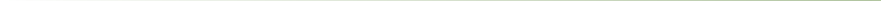 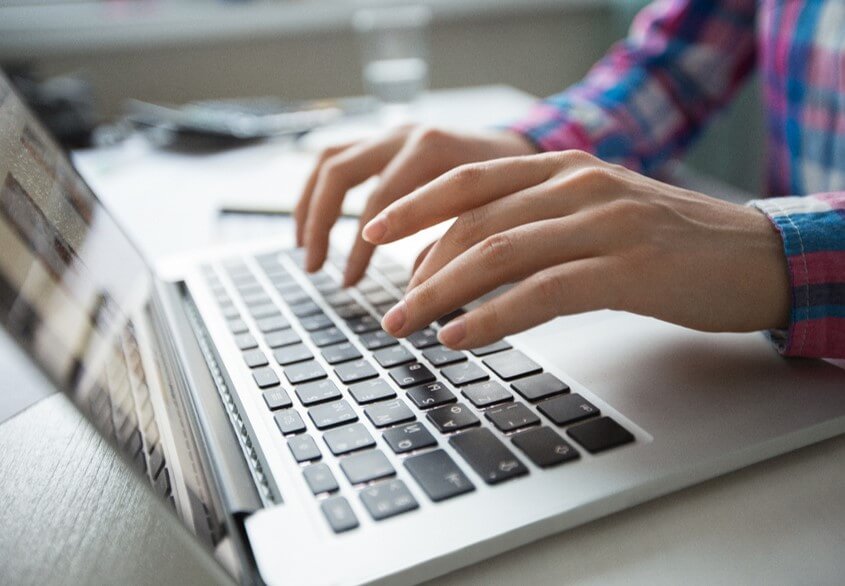 标题文本预设
标题文本预设
标题文本预设
标题文本预设
此部分内容作为文字排版占位显示（建议使用主题字体）
此部分内容作为文字排版占位显示（建议使用主题字体）
此部分内容作为文字排版占位显示（建议使用主题字体）
此部分内容作为文字排版占位显示（建议使用主题字体）
未来工作计划
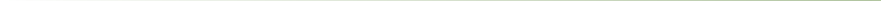 未来工作计划
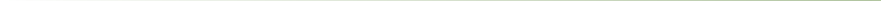 添加文本信息
点击此处添加文本信息。标题数字等都可以通过点击和重新输入进行更改，顶部“开始”面板中可以对字体、字号、颜色、行距等进行修改。建议正文14号字，1.3倍字间距。
标题数字等都可以通过点击和重新输入进行更改。
2019年经验&总结
Lorem ipsum dolor sit amet, consectetur adipiscing elit
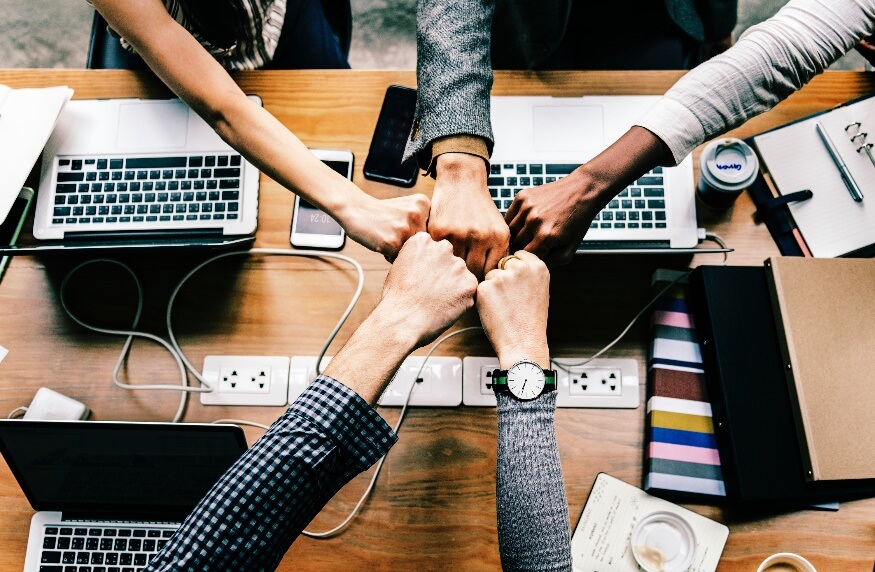 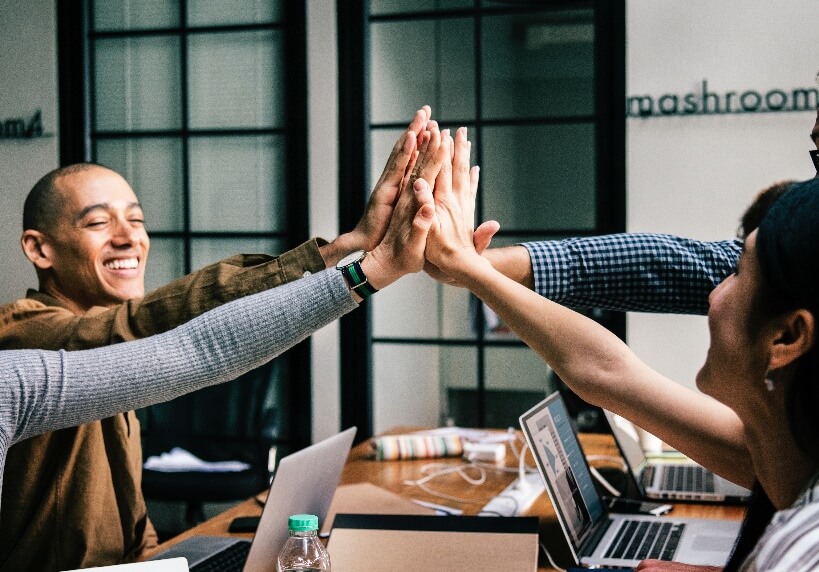 添加标题名称
Lorem ipsum dolor sit amet, consectetur adipiscing elit. Donec luctus nibh, Lorem ipsum dolor sit amet, consectetur adipiscing elit. Donec luctus nibh, Lorem ipsum dolor sit amet, consectetur adipiscing elit. Donec luctus nibh, Lorem ipsum dolor sit amet, consectetur adipiscing elit. Donec luctus nibhLorem ipsum dolor sit amet, consectetur adipiscing elit. Donec luctus nibh，Lorem ipsum dolor sit amet, consectetur adipiscing elit. Donec luctus nibh, Lorem ipsum dolor sit amet
2019年经验&总结
Lorem ipsum dolor sit amet, consectetur adipiscing elit
添加标题名称
Lorem ipsum dolor sit amet, consectetur adipiscing elit. Donec luctus nibh
添加标题名称
Lorem ipsum dolor sit amet, consectetur adipiscing elit. Donec luctus nibh
添加标题名称
Lorem ipsum dolor sit amet, consectetur adipiscing elit. Donec luctus nibh
添加标题名称
Lorem ipsum dolor sit amet, consectetur adipiscing elit. Donec luctus nibh
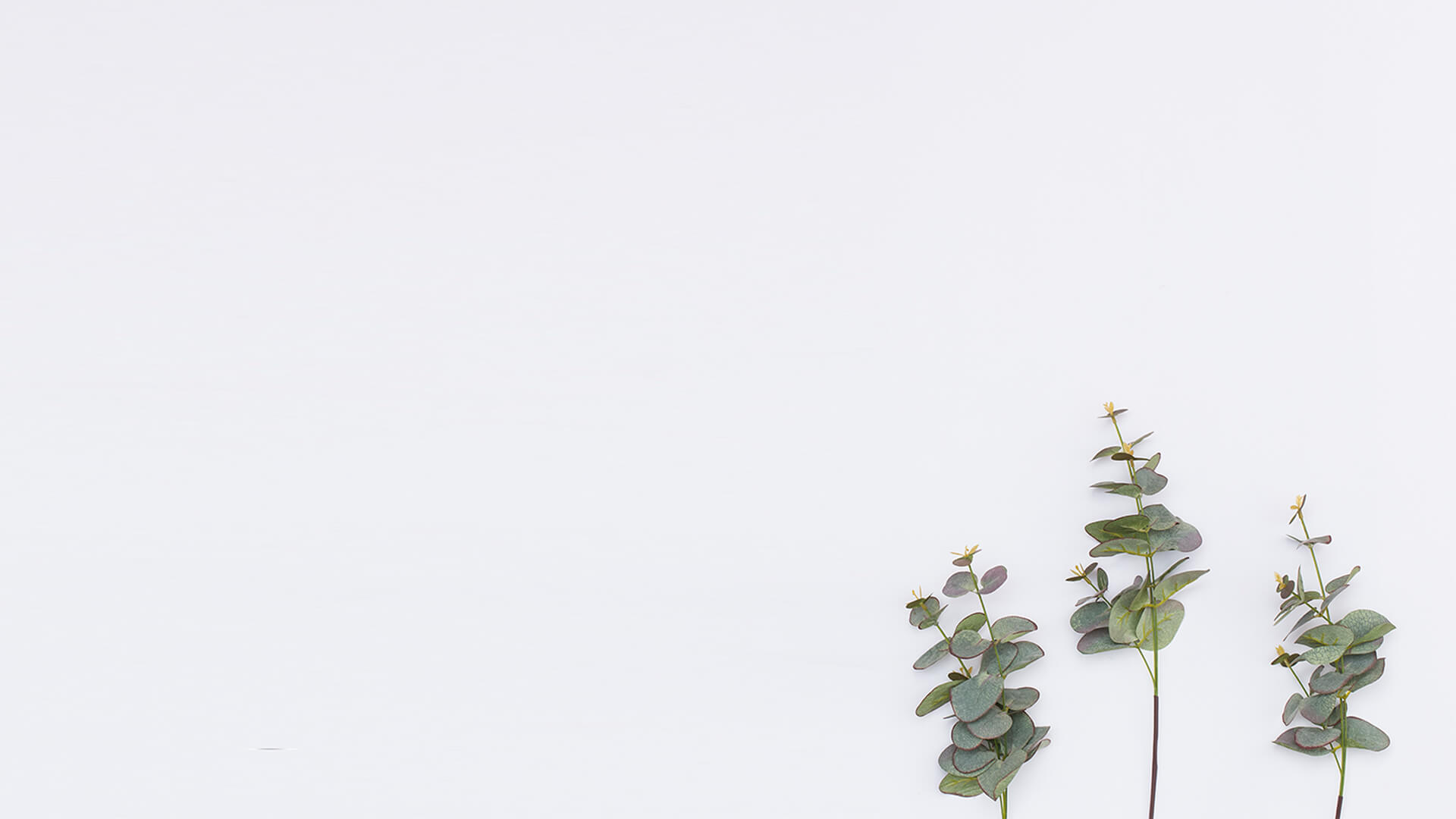 PART2
添加过渡页标题
Magic rain studio sales template a more beautiful template please magic rainMagic rain studio sales template, a moreMagic rain studio sales template
2019年经验&总结
Lorem ipsum dolor sit amet, consectetur adipiscing elit
01
02
03
添加标题名称
Lorem ipsum dolor sit amet, consectetur adipiscing elit
添加标题名称
Lorem ipsum dolor sit amet, consectetur adipiscing elit
添加标题名称
Lorem ipsum dolor sit amet, consectetur adipiscing elit
04
05
06
添加标题名称
Lorem ipsum dolor sit amet, consectetur adipiscing elit
添加标题名称
Lorem ipsum dolor sit amet, consectetur adipiscing elit
添加标题名称
Lorem ipsum dolor sit amet, consectetur adipiscing elit
2019年经验&总结
Lorem ipsum dolor sit amet, consectetur adipiscing elit
添加标题名称
Lorem ipsum dolor sit amet, consectetur adipiscing elit. Donec luctus nibh
添加标题名称
Lorem ipsum dolor sit amet, consectetur adipiscing elit. Donec luctus nibh
添加标题名称
Lorem ipsum dolor sit amet, consectetur adipiscing elit. Donec luctus nibh
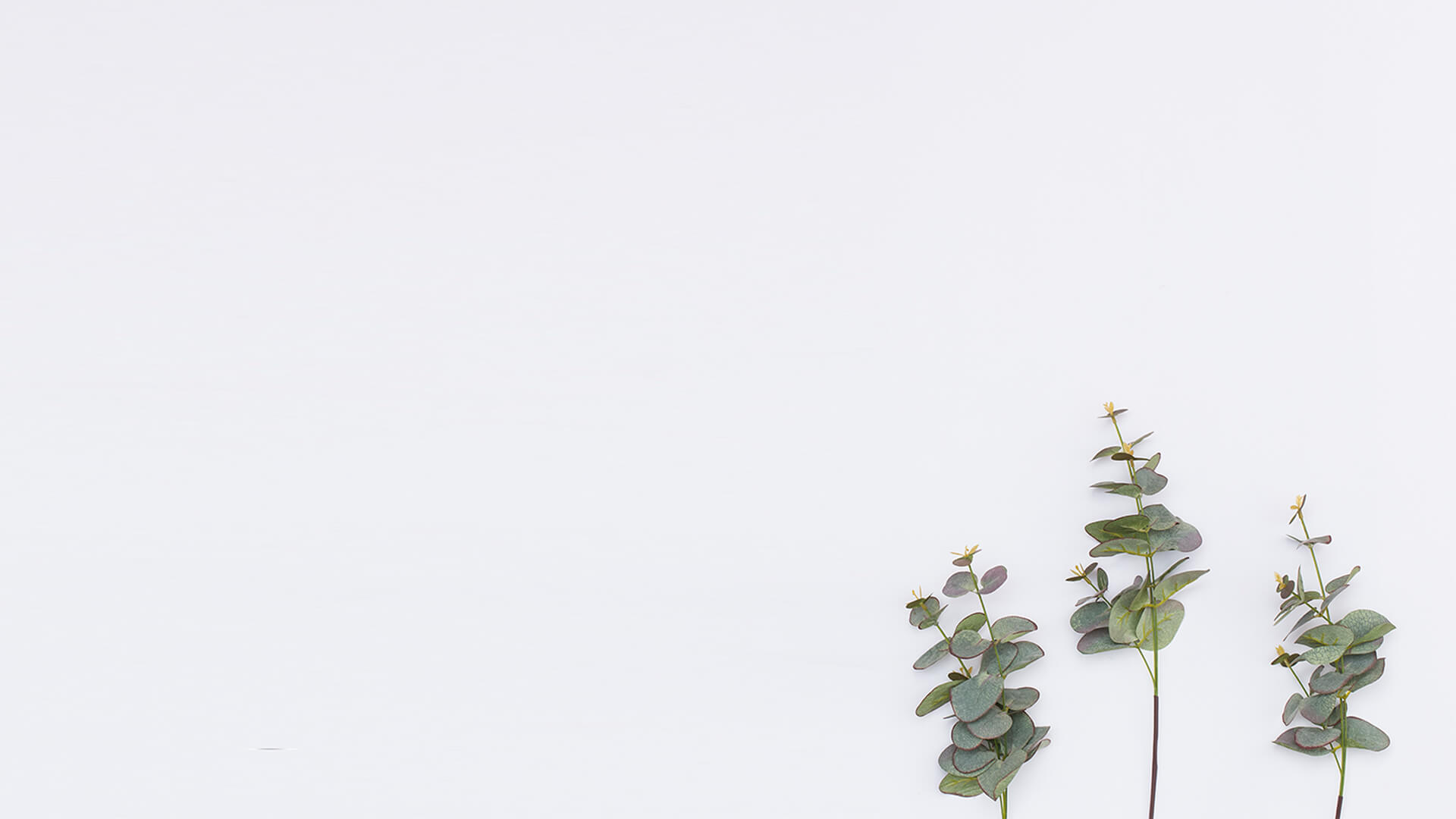 PART3
添加过渡页标题
Magic rain studio sales template a more beautiful template please magic rainMagic rain studio sales template, a moreMagic rain studio sales template
2019年经验&总结
Lorem ipsum dolor sit amet, consectetur adipiscing elit
添加标题名称
Lorem ipsum dolor sit amet, consectetur adipiscing elit
添加标题名称
Lorem ipsum dolor sit amet, consectetur adipiscing elit
添加标题名称
Lorem ipsum dolor sit amet, consectetur adipiscing elit
添加标题名称
Lorem ipsum dolor sit amet, consectetur adipiscing elit
添加标题名称
Lorem ipsum dolor sit amet, consectetur adipiscing elit
添加标题名称
Lorem ipsum dolor sit amet, consectetur adipiscing elit
2019年经验&总结
Lorem ipsum dolor sit amet, consectetur adipiscing elit
添加产品名称
Lorem ipsum dolor sit amet, consectetur adipiscing elit. Donec luctus nibh, Lorem ipsum dolor sit amet, consectetur adipiscing elit. Donec luctus nibh
添加产品名称
Lorem ipsum dolor sit amet, consectetur adipiscing elit. Donec luctus nibh, Lorem ipsum dolor sit amet, consectetur adipiscing elit. Donec luctus nibh
添加产品名称
Lorem ipsum dolor sit amet, consectetur adipiscing elit. Donec luctus nibh, Lorem ipsum dolor sit amet, consectetur adipiscing elit. Donec luctus nibh
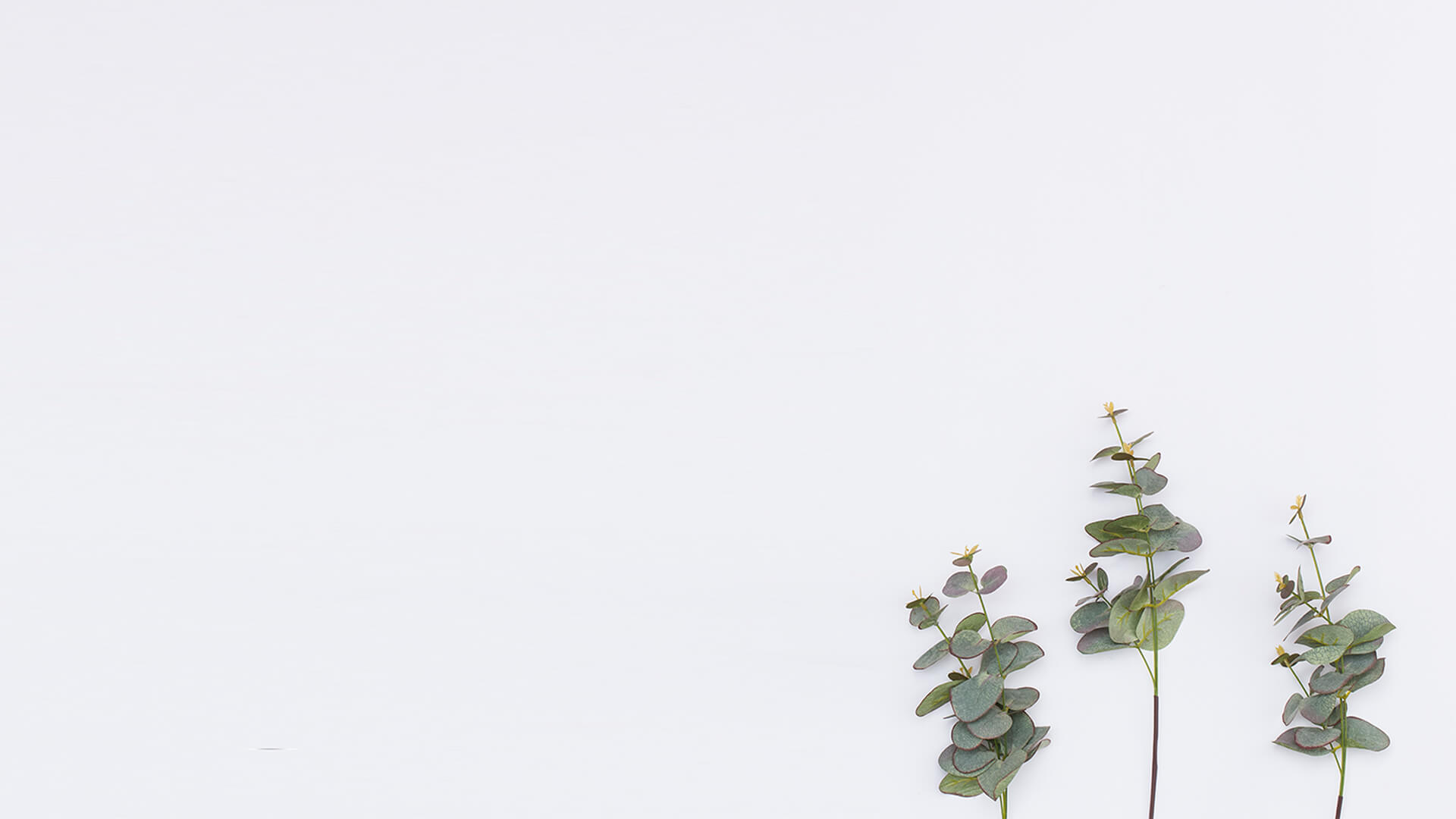 PART4
添加过渡页标题
Magic rain studio sales template a more beautiful template please magic rainMagic rain studio sales template, a moreMagic rain studio sales template
2019年经验&总结
Lorem ipsum dolor sit amet, consectetur adipiscing elit
添加标题名称
Lorem ipsum dolor sit amet, consectetur adipiscing elit. Donec luctus nibh
添加标题名称
Lorem ipsum dolor sit amet, consectetur adipiscing elit. Donec luctus nibh
添加标题名称
Lorem ipsum dolor sit amet, consectetur adipiscing elit. Donec luctus nibh
添加标题名称
Lorem ipsum dolor sit amet, consectetur adipiscing elit. Donec luctus nibh
2019年经验&总结
Lorem ipsum dolor sit amet, consectetur adipiscing elit
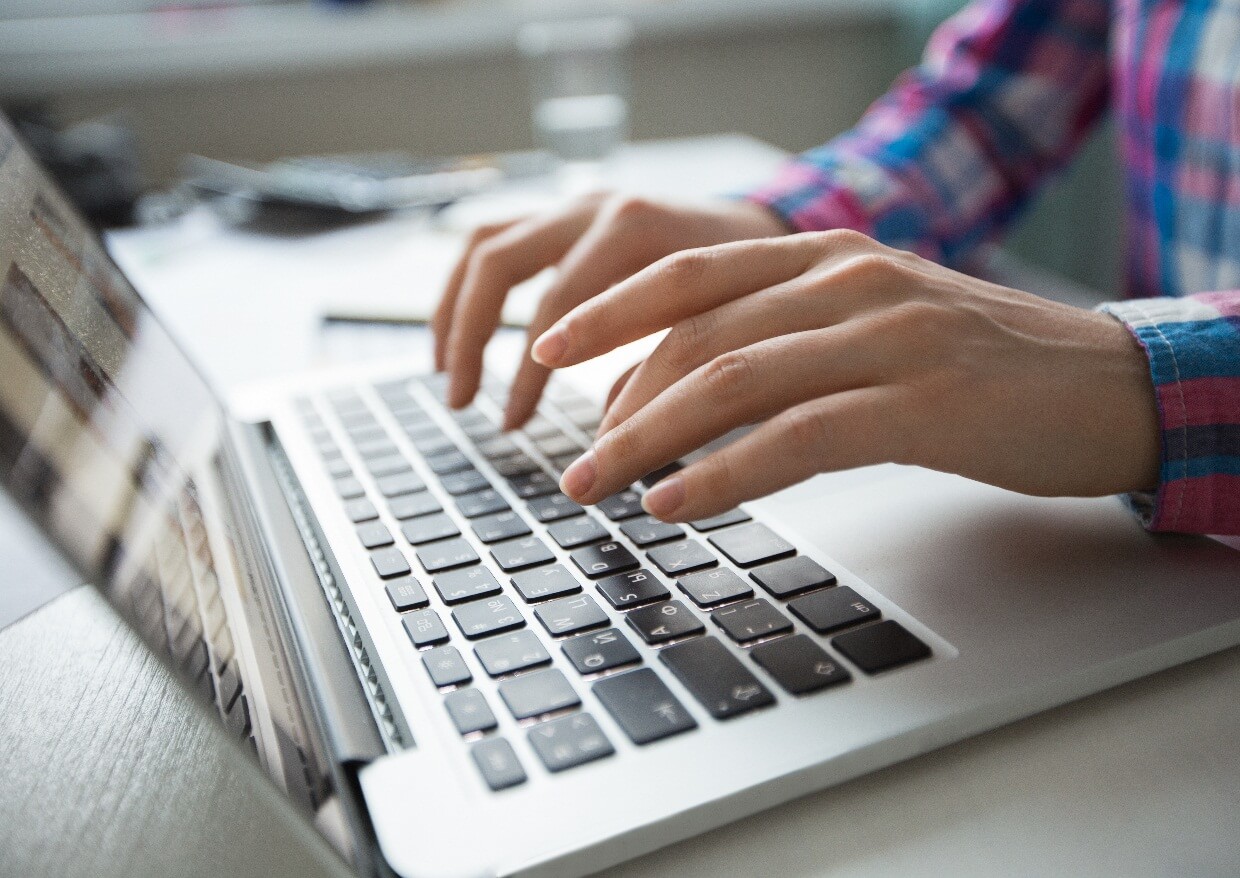 添加标题名称
Lorem ipsum dolor sit amet, consectetur adipiscing elit. Donec luctus nibh，Lorem ipsum dolor sit amet, consectetur adipiscing elit. Donec luctus nibh
添加标题名称
Lorem ipsum dolor sit amet, consectetur adipiscing elit. Donec luctus nibh，Lorem ipsum dolor sit amet, consectetur adipiscing elit. Donec luctus nibh
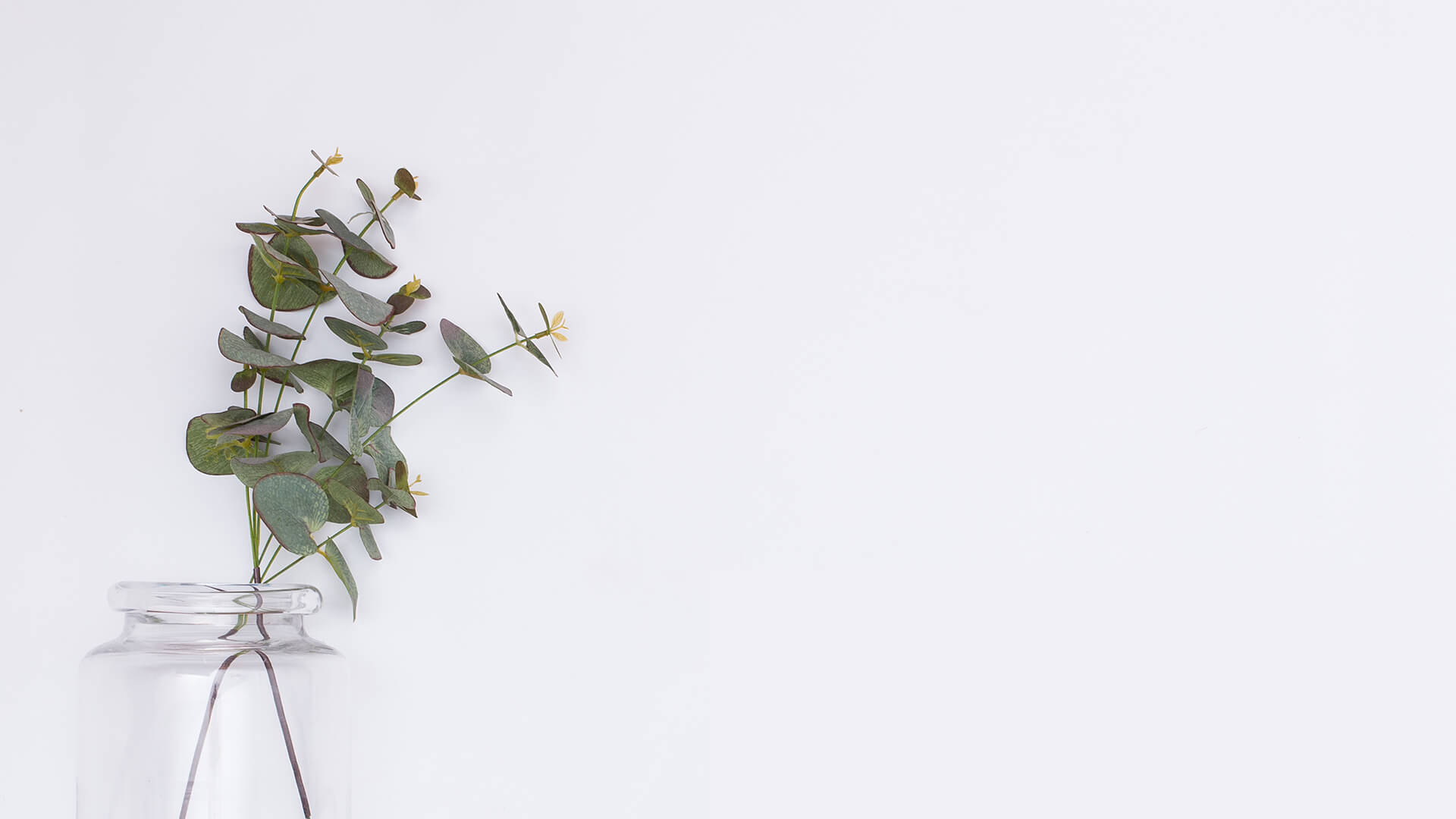 2020
感谢大家的观看
框架完整/述职报告/计划总结/商业计划
Lorem ipsum dolor sit amet, consectetur adipiscing elit. Donec luctus nibh, Lorem ipsum dolor sit amet, consectetur adipiscing elit. Donec luctus nib